Водоёмы
тестирование
Перед вами игровое поле. Каждый кружок – ваша остановка. Выберите один правильный ответ из предложенных и вернитесь на игровое поле.Желаю  удачи!
3
1
5
2
4
Хранилищами воды называют …
1
низменности
водоёмы
плато
Подумай!
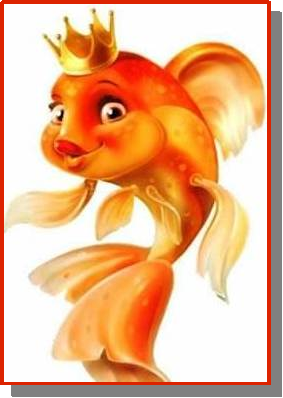 Молодец !!!
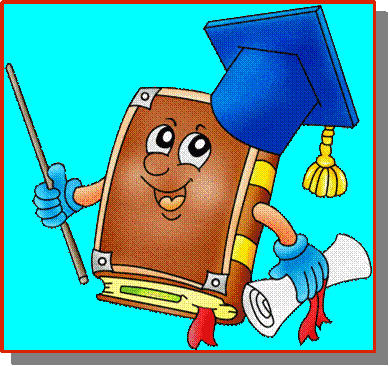 К естественным водоёмам относятся …
2
пруд
канал
озеро
Подумай!
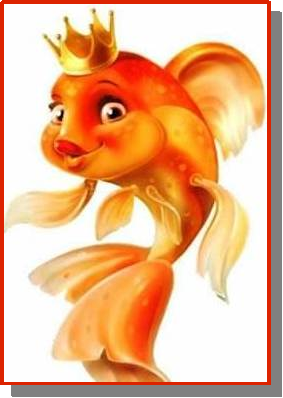 Молодец !!!
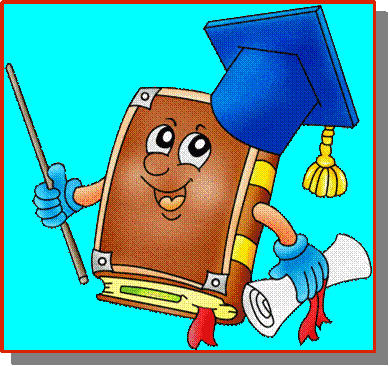 Куда не может впадать река?
3
в пруд
в море
в озеро
Подумай!
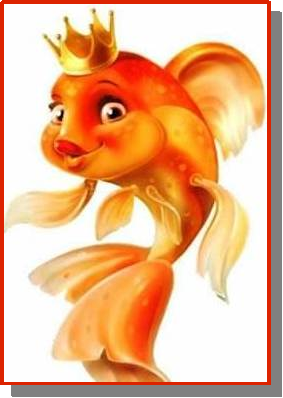 Молодец !!!
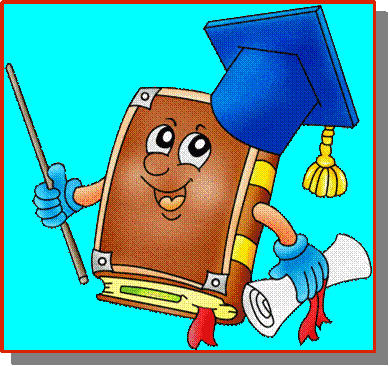 Самая большая река Велижского района
4
Велижка
Западная Двина
Мёжа
Подумай!
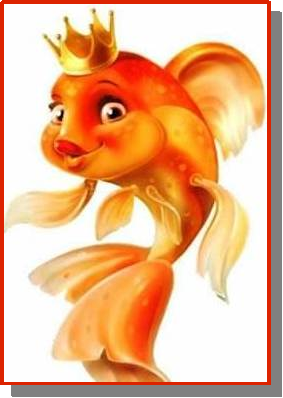 Молодец !!!
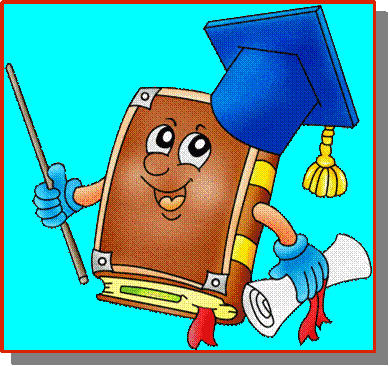 Назови озеро Велижского района
5
Рытое
Чистик
Гатчинское
Подумай!
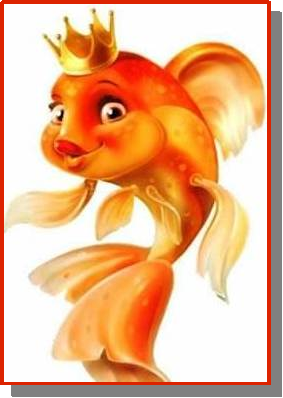 Молодец !!!
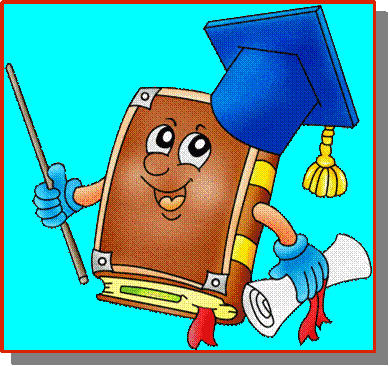